frozen hydrocarbons on Titan
Jason Soderblom, Jordan Steckloff, Kendra Farnsworth, Vincent Chevrier, Alejandro Soto, Jason Barnes,         Bob Brown, Alex Hayes, Stéphane Le Mouelic,          Luca Maltagliati, Jason Perry, Sébastien Rodriguez, Larry Soderblom, Zibi Turtle
Cassini Science Symposium, Boulder, CO– August 15, 2018
Tropics
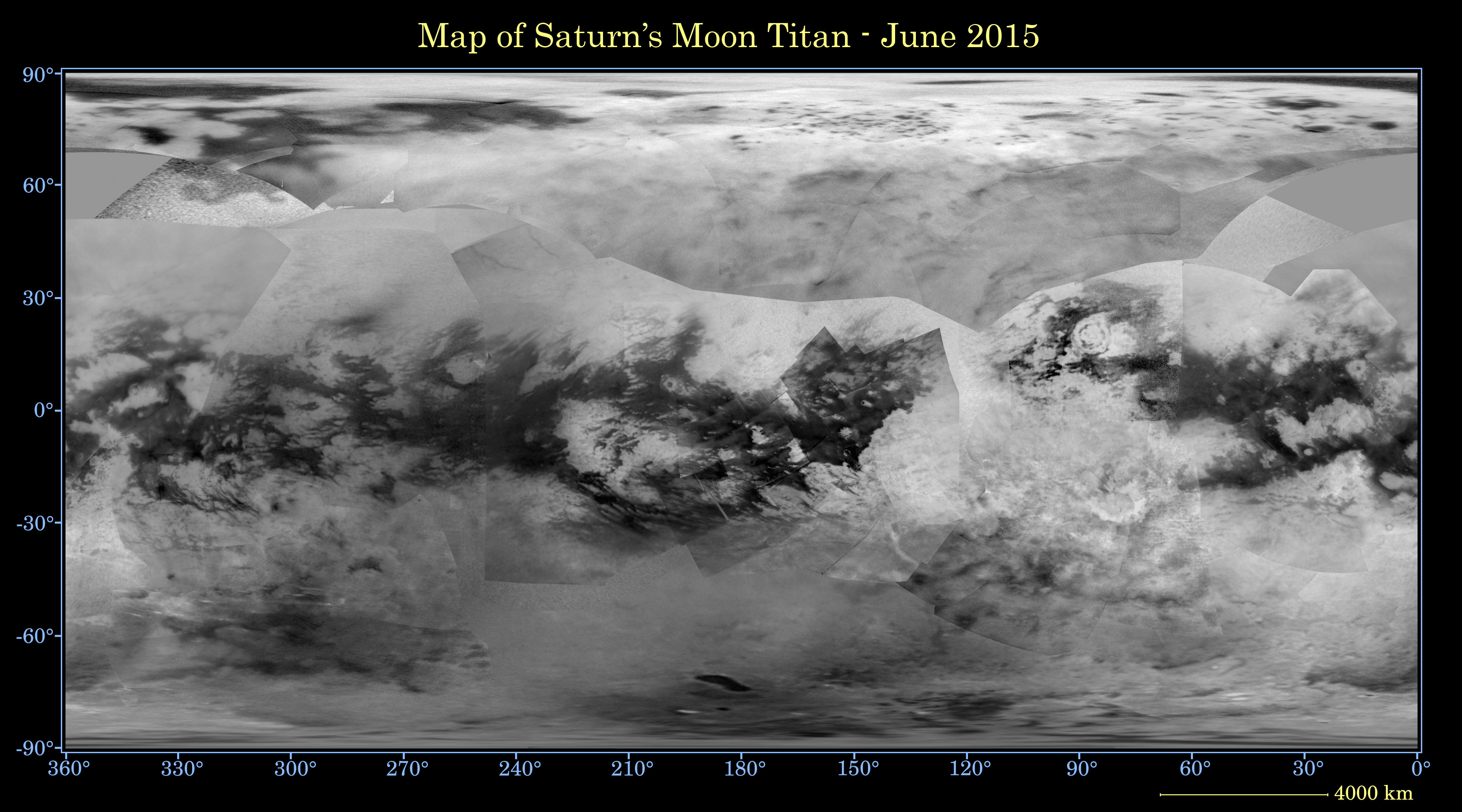 2
Evidence for tropical rains
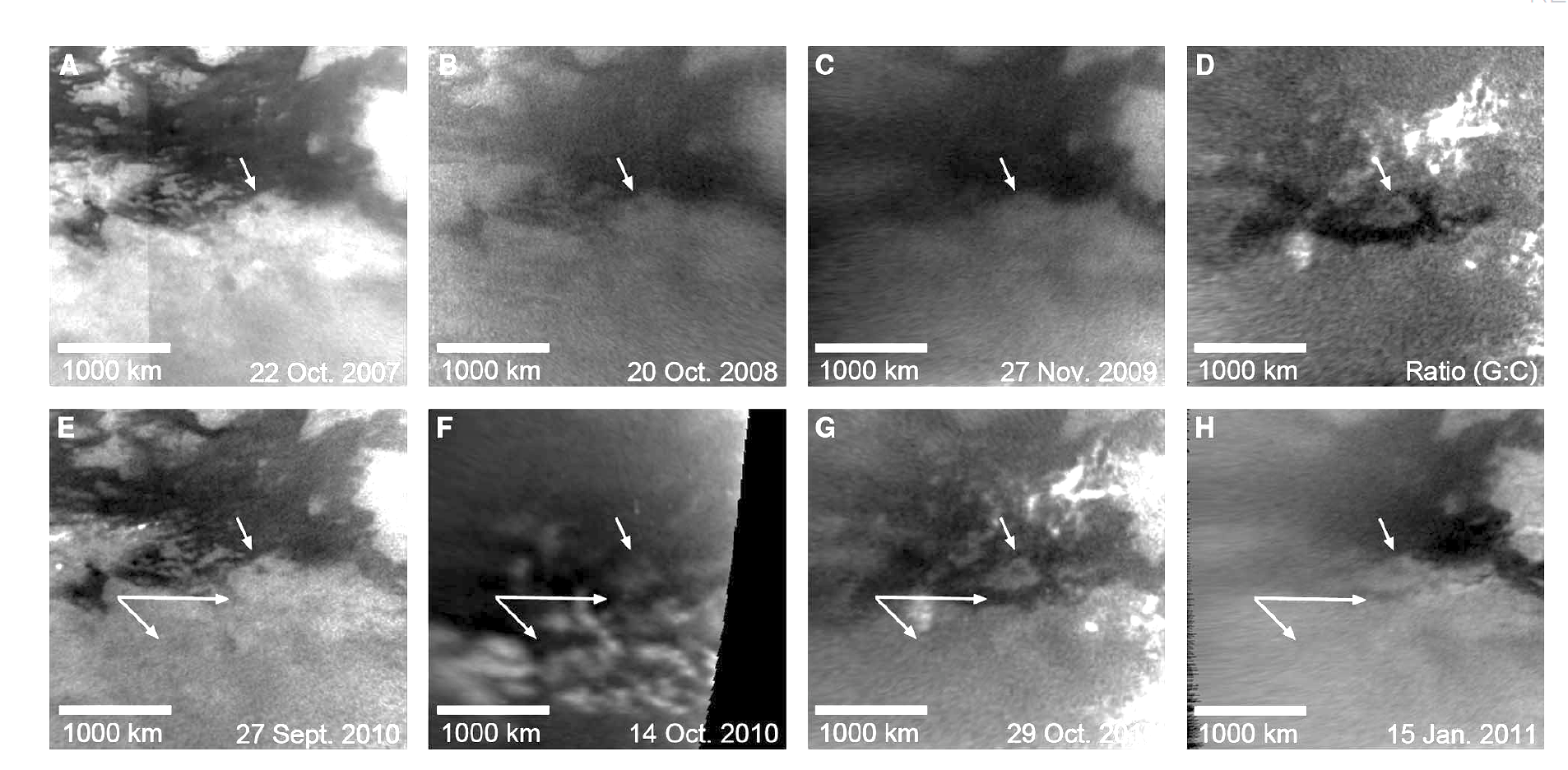 Turtle et al., 2011
3
followed by brightening, that then fades
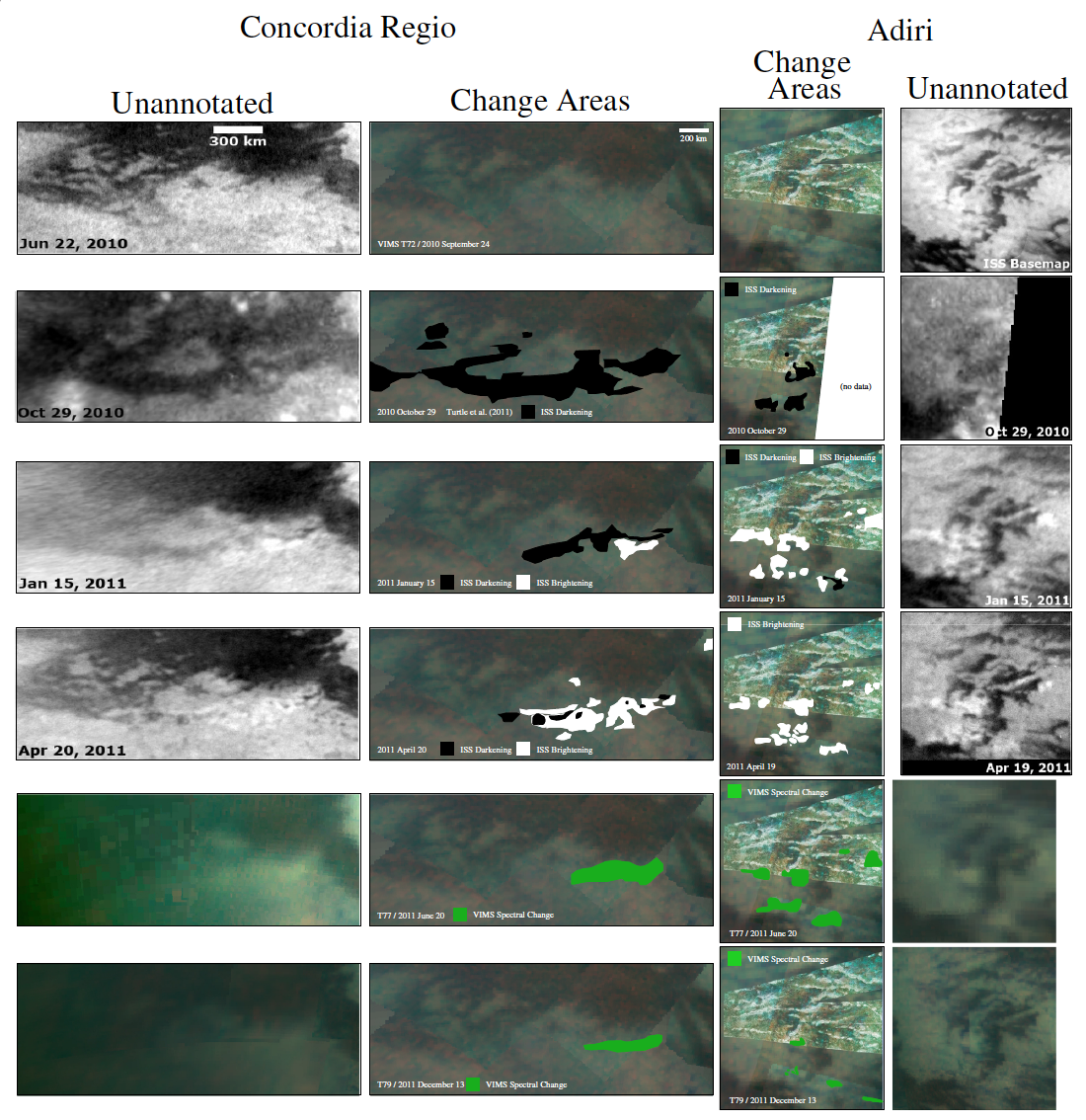 500 km
Barnes et al., 2013
4
Proposed models, Barnes et al. 2013
Brightening: dissolution, wicking upward, and subsequent re-precipitation of heavier hydrocarbons
Fading: crystals sinter into larger grains

Brightening: the rain itself freezes via evaporative cooling
Fading : sublimates away or are eroded by wind

Brightening: fine-grained materials mobilized by rain
Fading : blow away due to aeolian erosion.
5
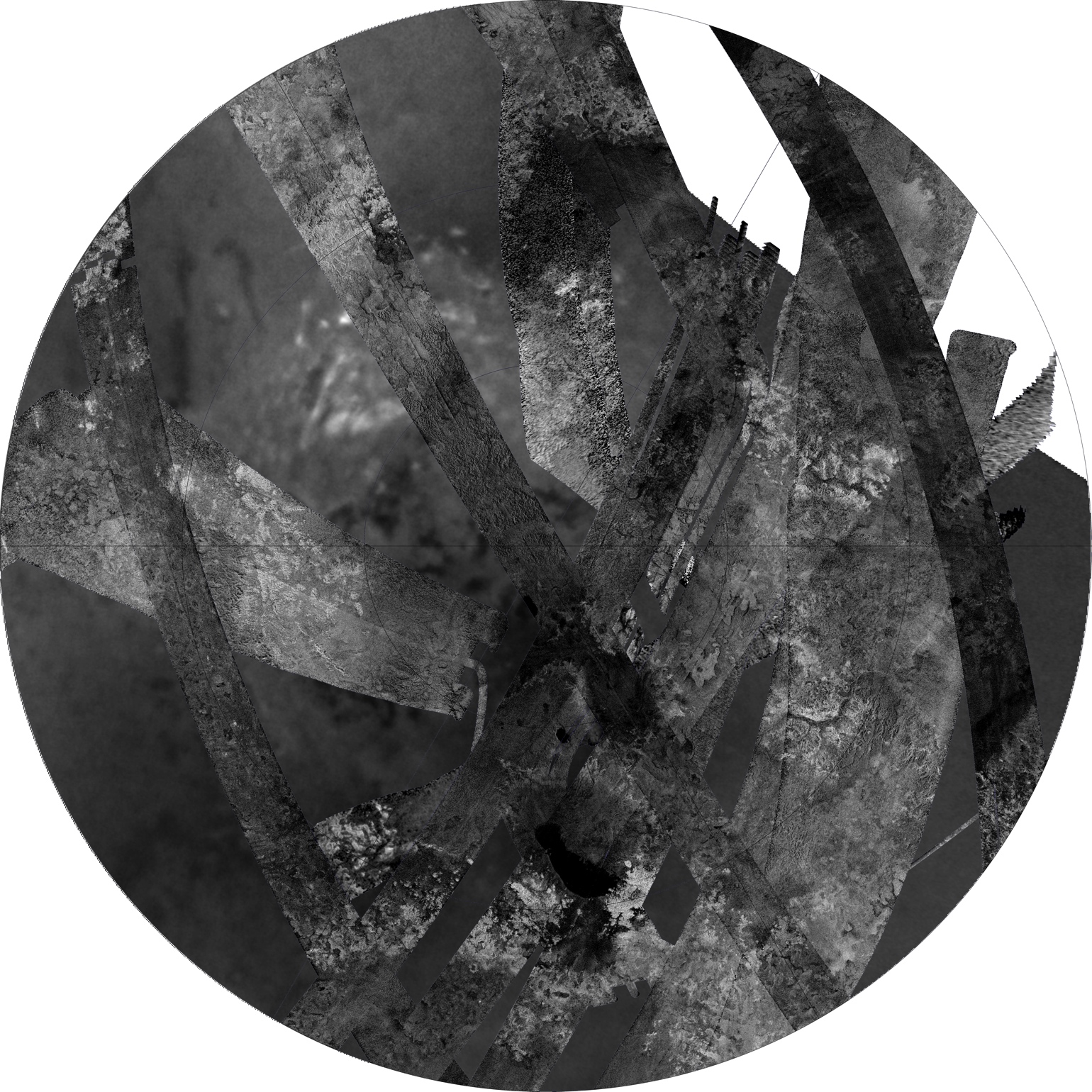 Arrakis Planitia
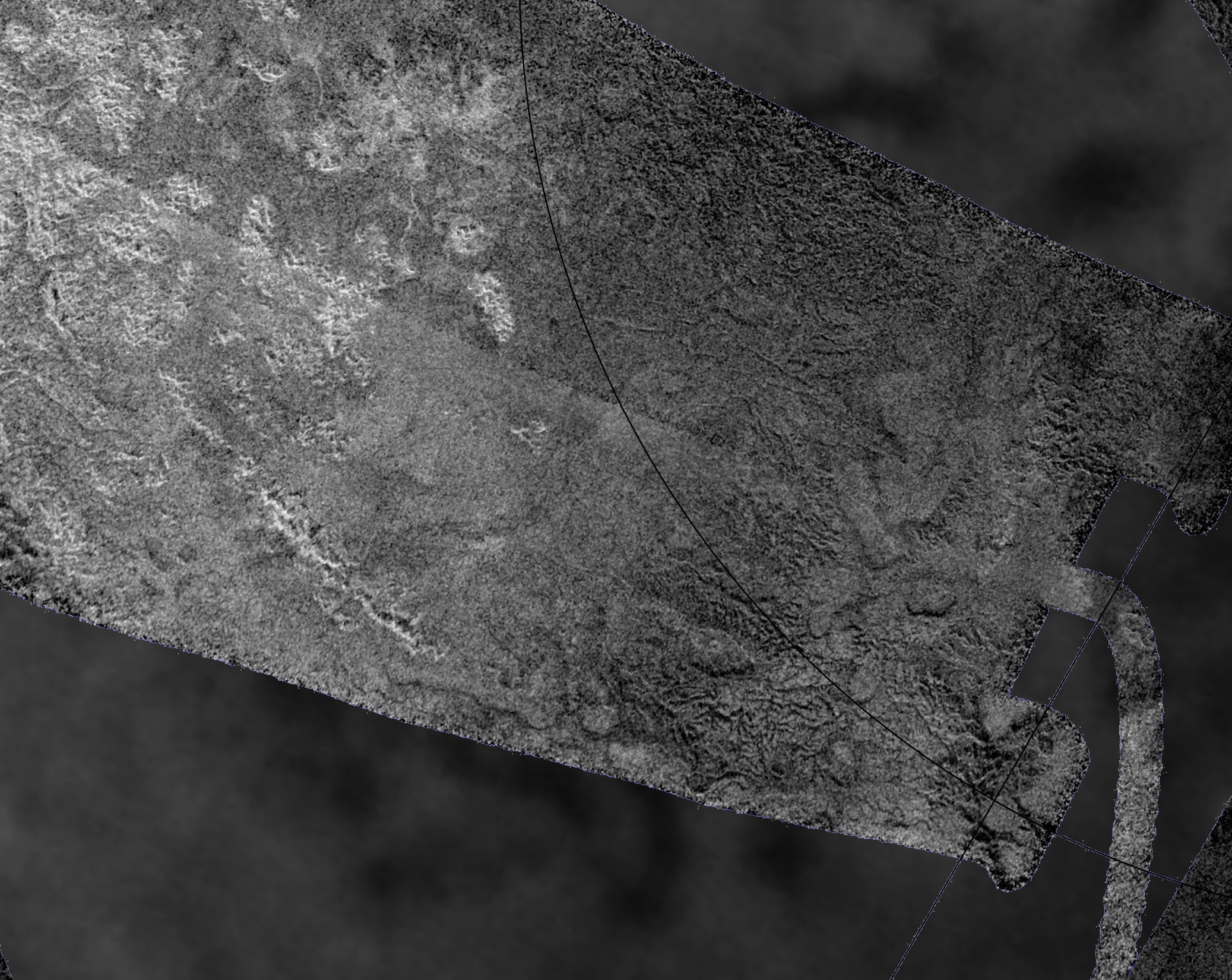 6
Rain inferred from ISS observations
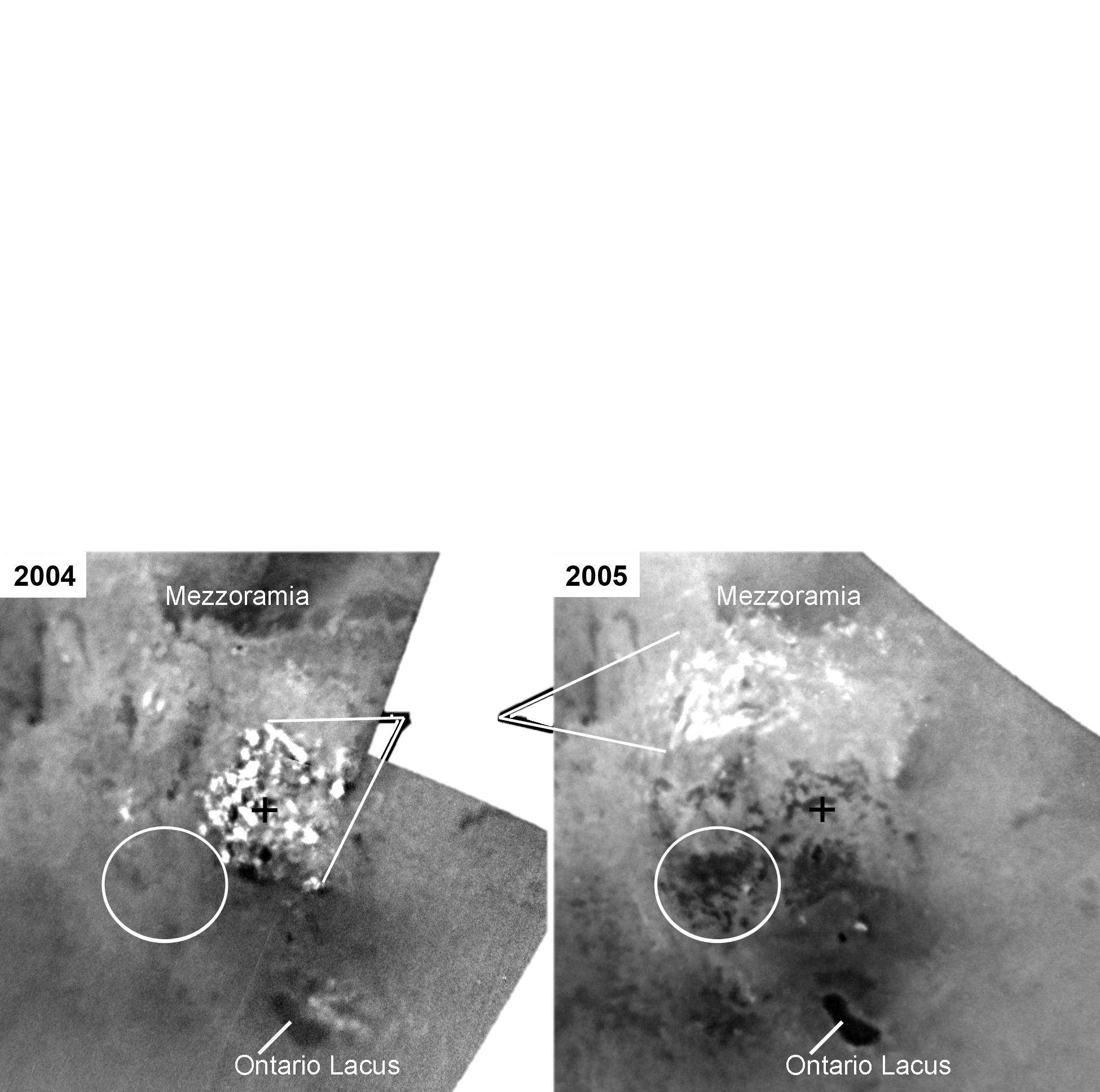 Clouds
A large storm was observed in this area in October 2004 (Schaller et al., 2006).
Turtle et al. (2009)
7
Darkening correlates with topography
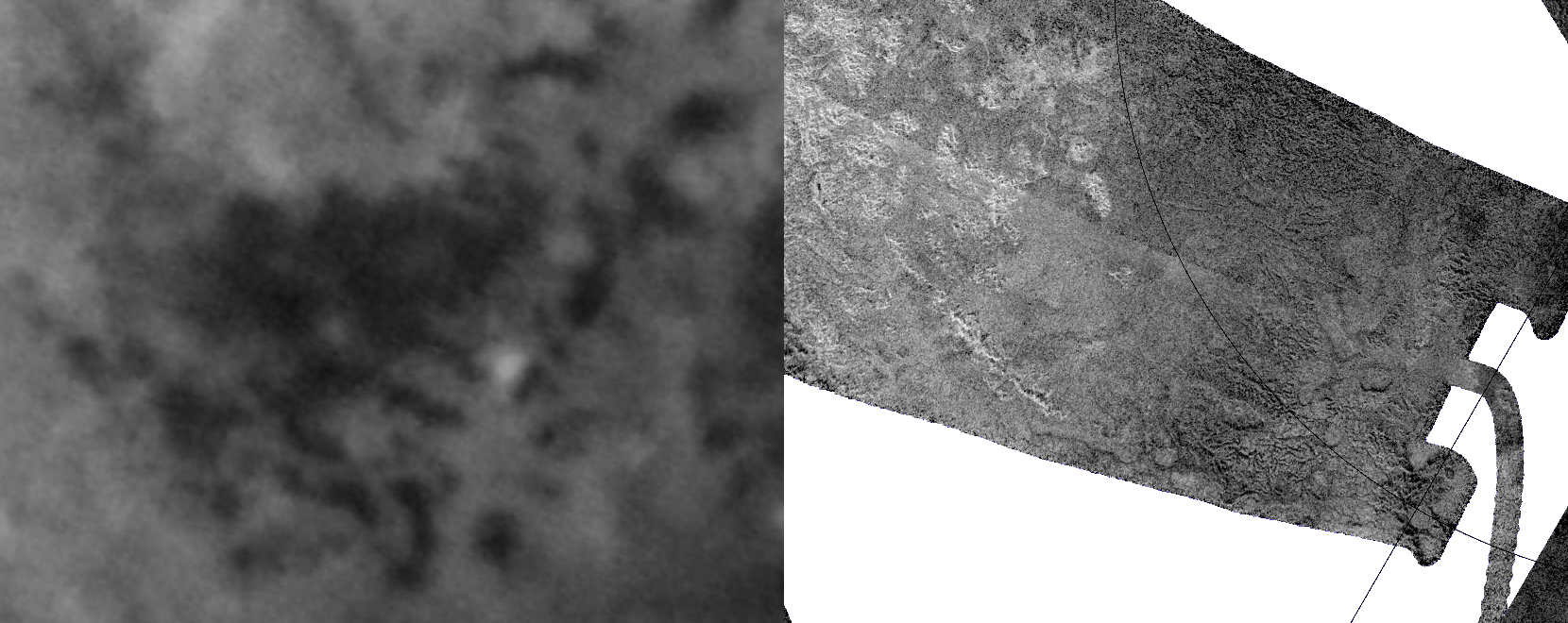 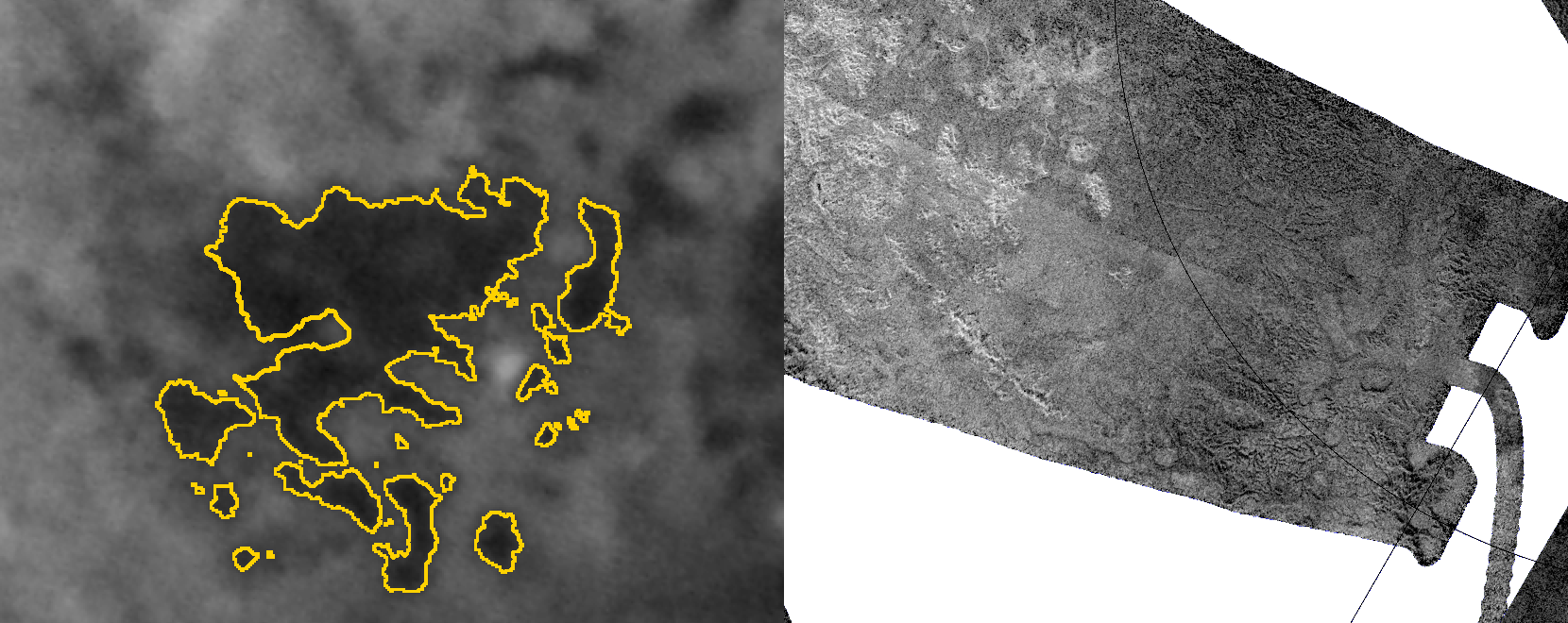 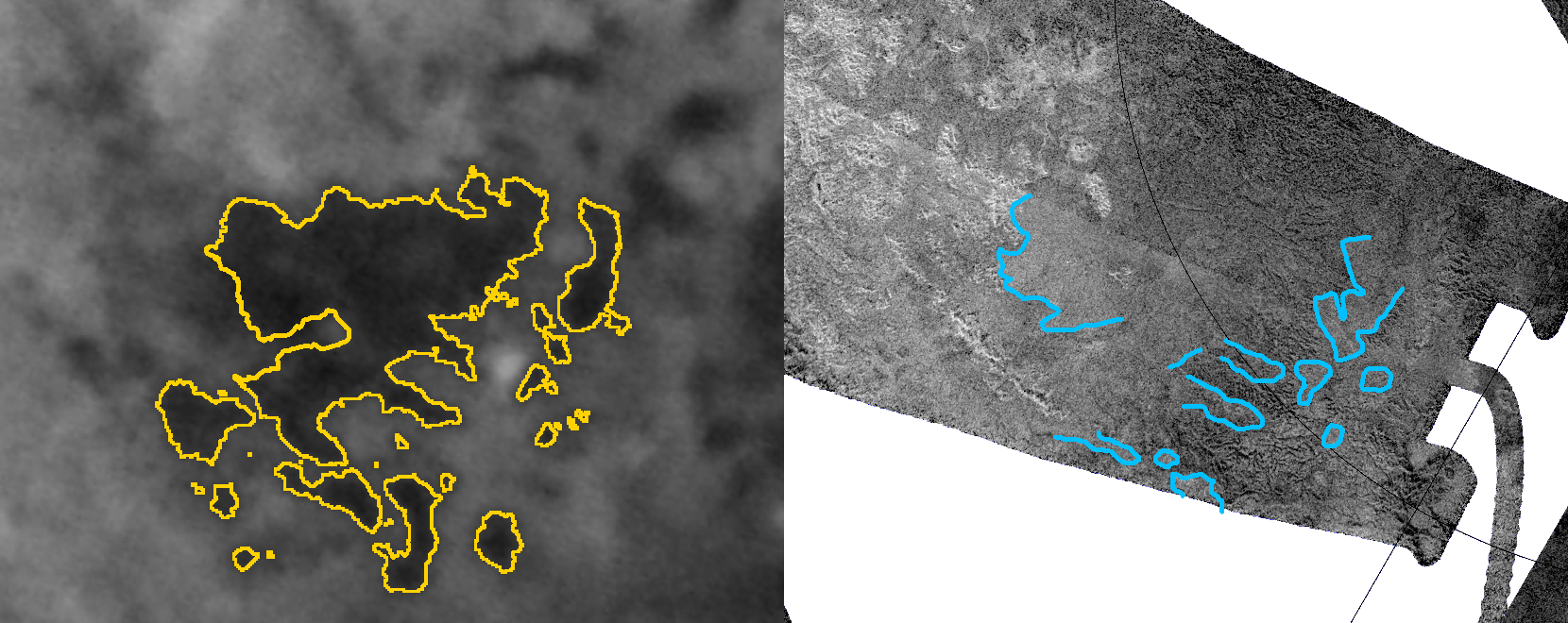 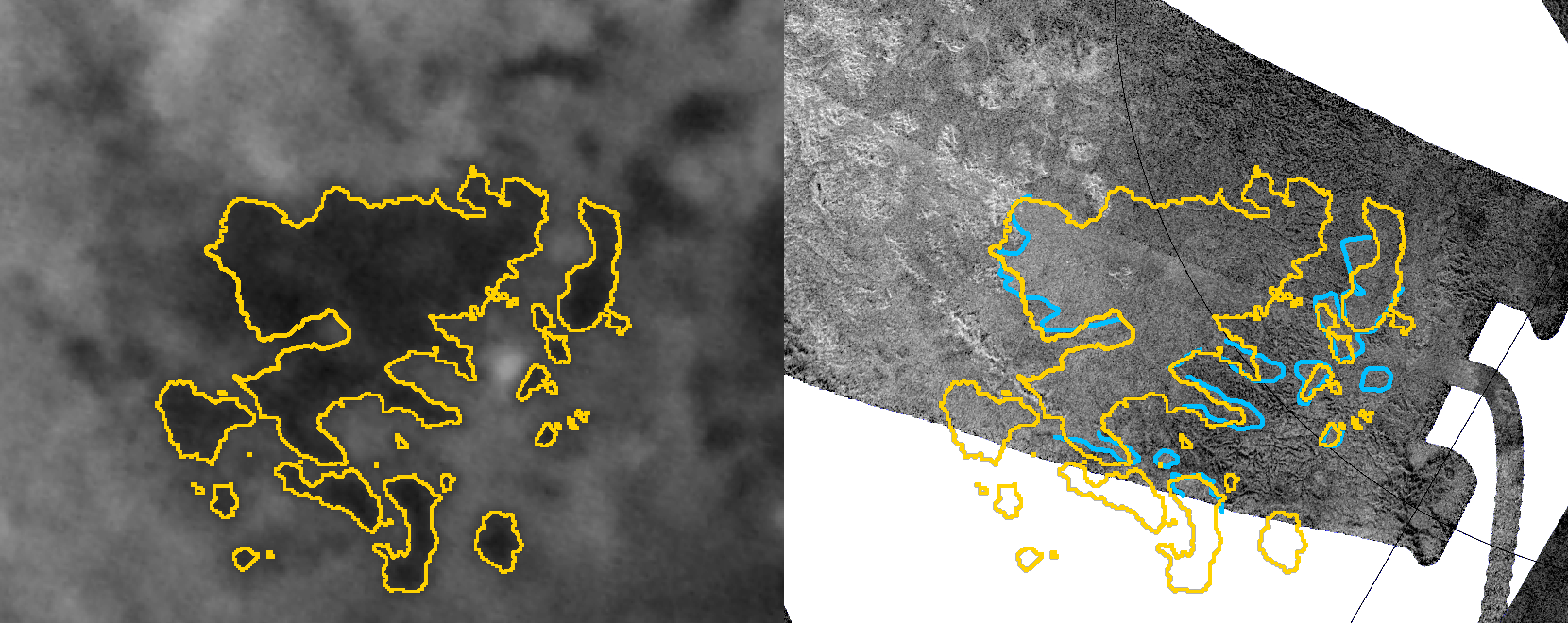 Jun ‘05
Dec ‘08
Outlines indicate liquid extent
Outlines indicate apparent topography
8
Dark areas subsequently brighten
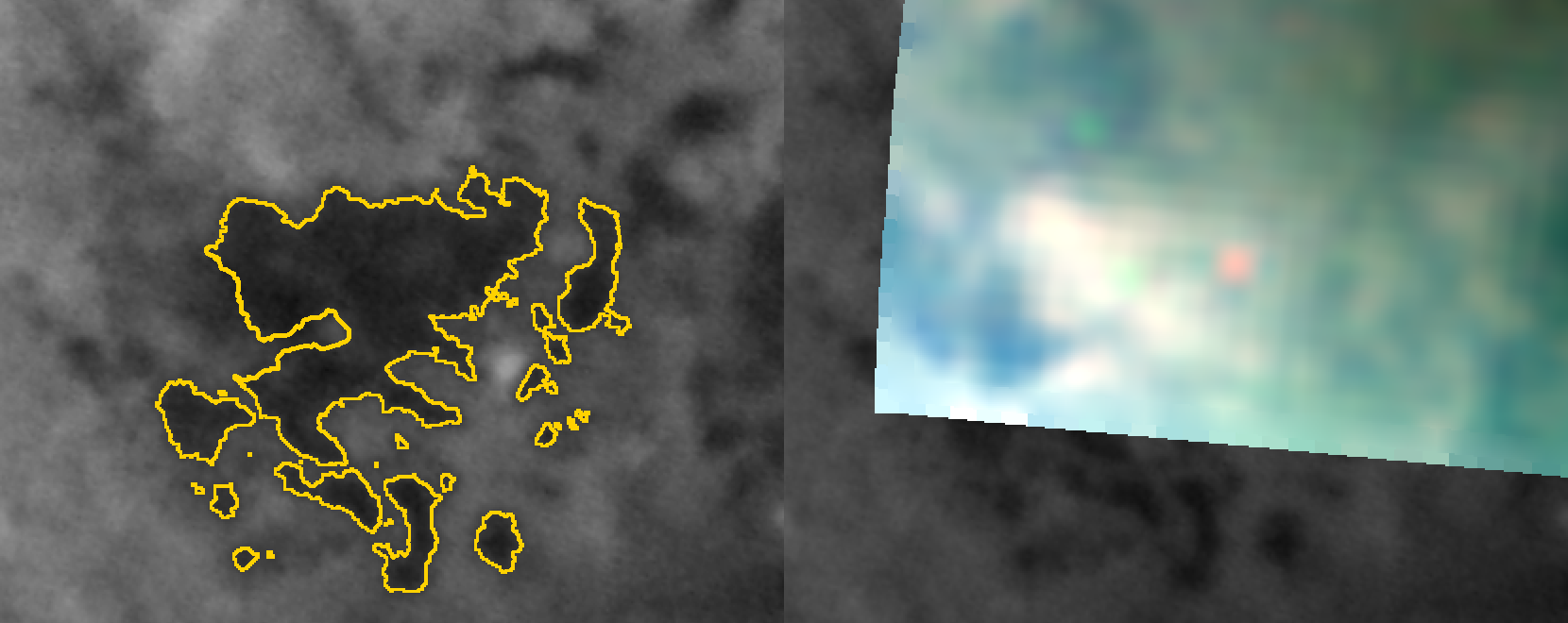 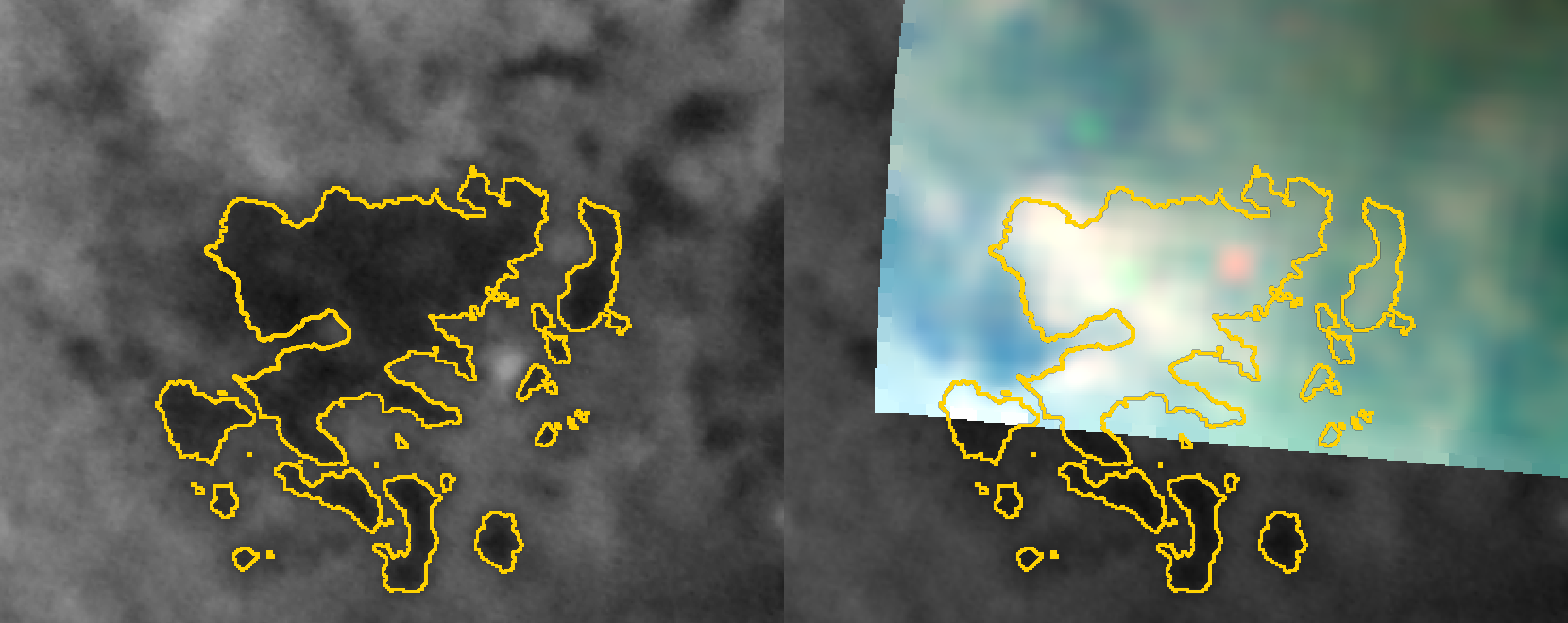 Jun ‘05
Mar ‘09
Outlines indicate liquid extent
9
Brightening observed Jan ’07 onward
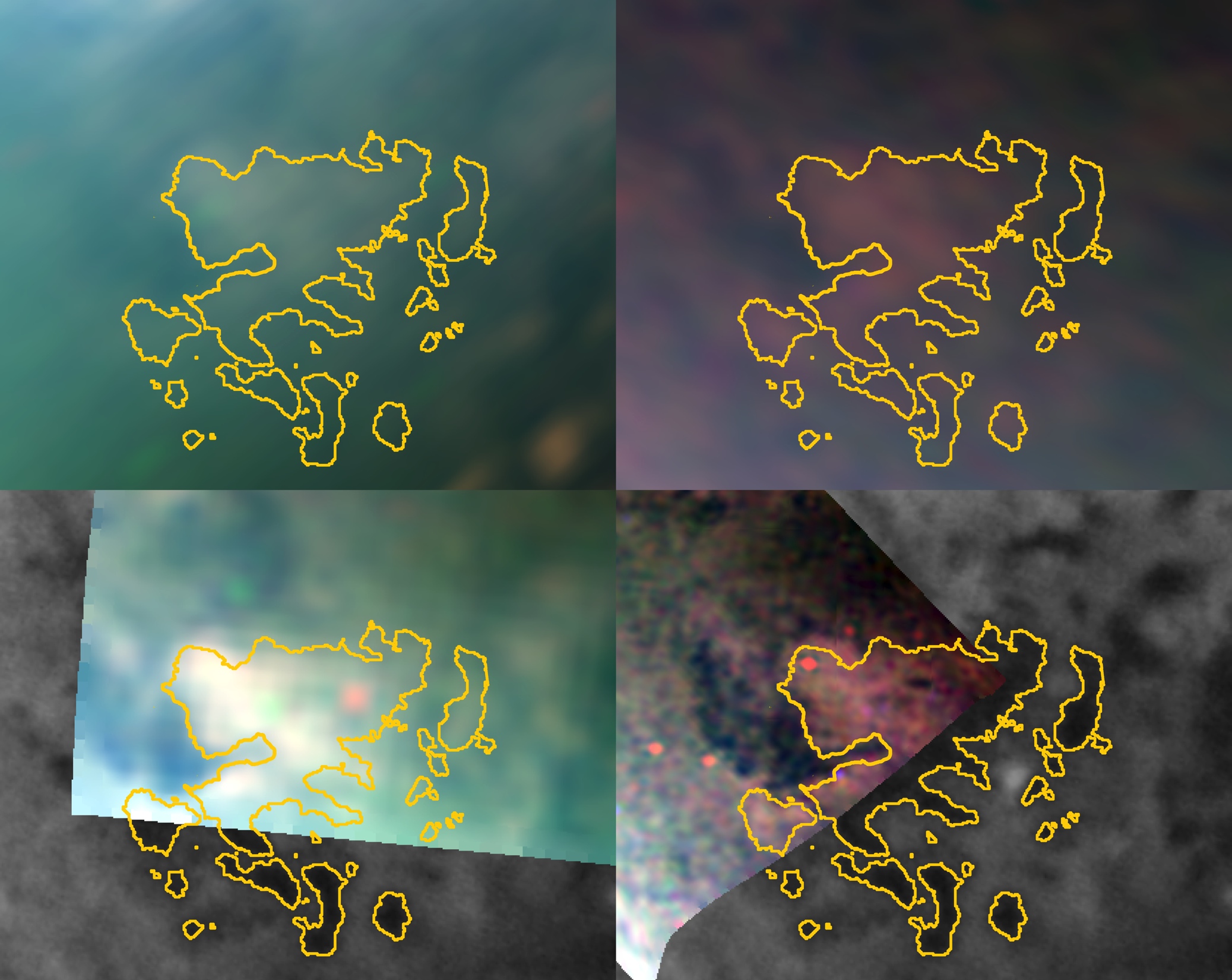 Jan ‘07
Nov ‘08
Mar ‘09
Mar ‘09
RGB = 
2, 1.6, 1.3 µm
10
May ’07: Glints (liquid) at edge of a region
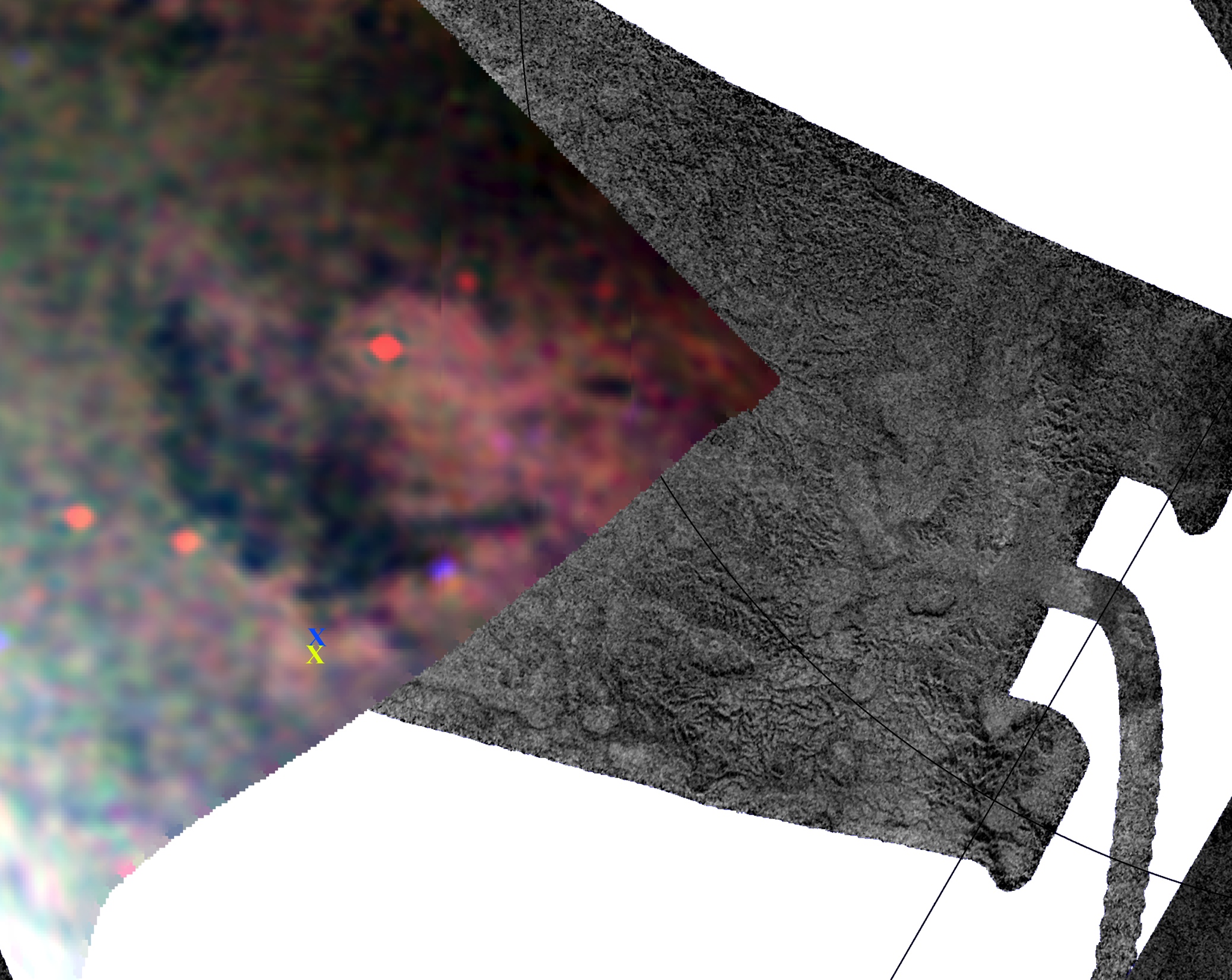 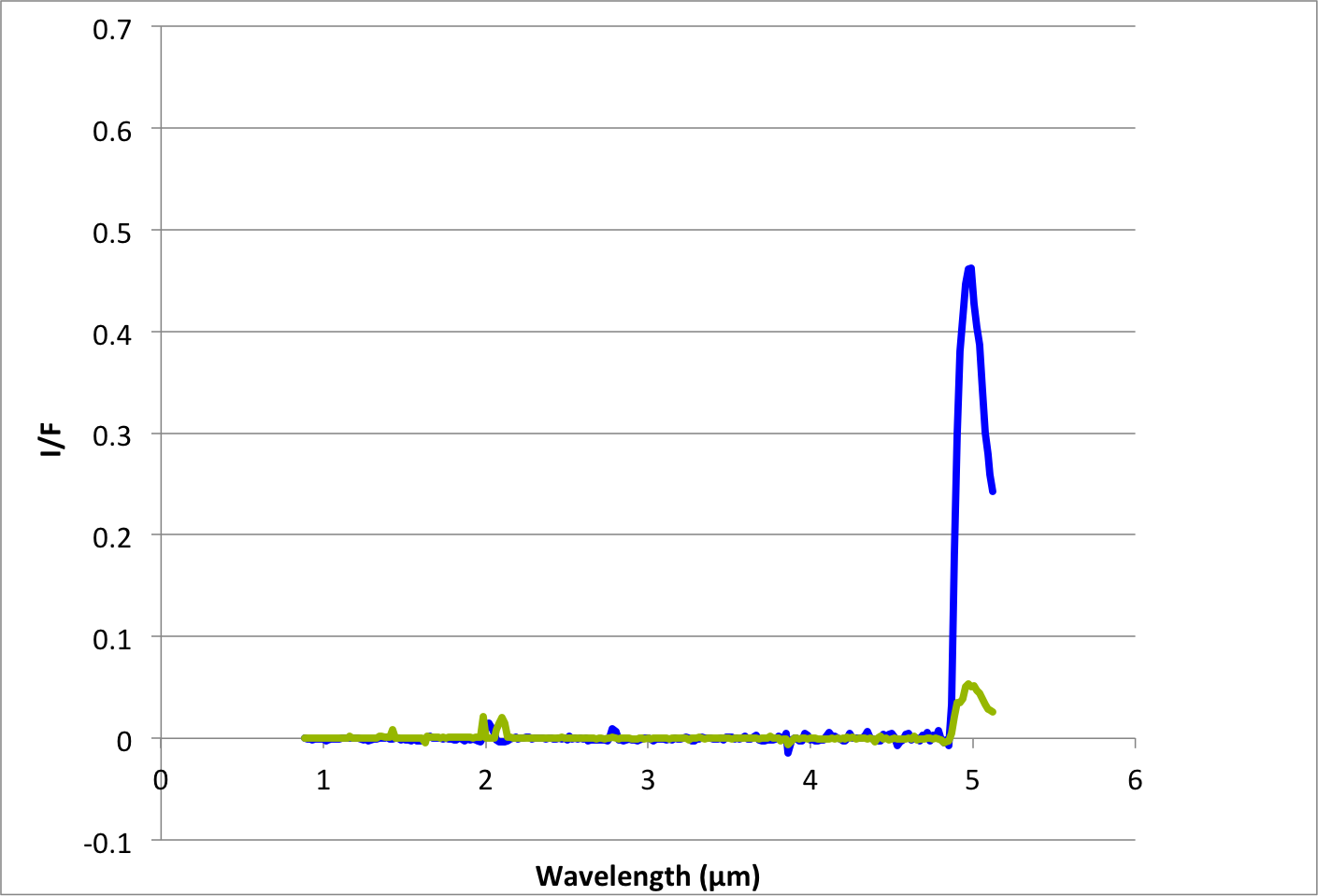 11
Event characteristics
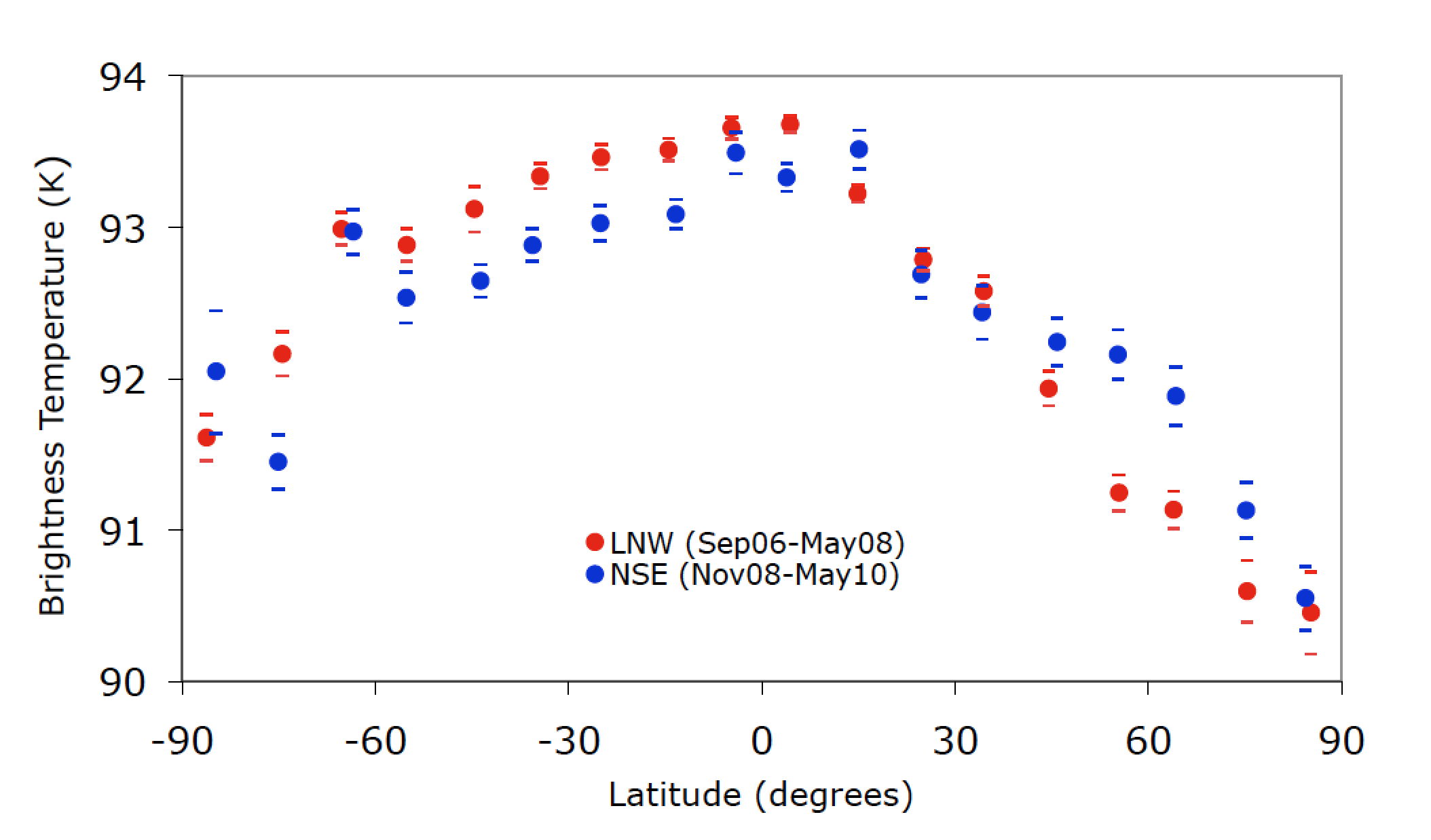 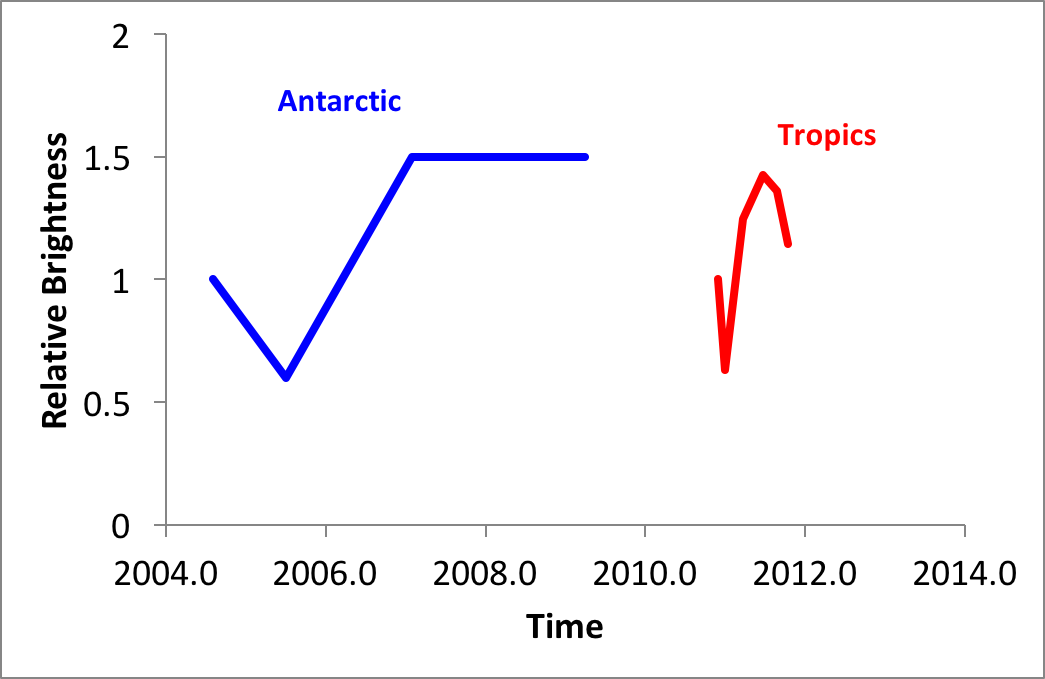 1.0
0.8
0.6
0.4
0.2
0.0
Tropics
(black line)
Antarctic
 (gray line)
Pockets of liquid
U10 (m/s)
Rain
Bright
Darkening
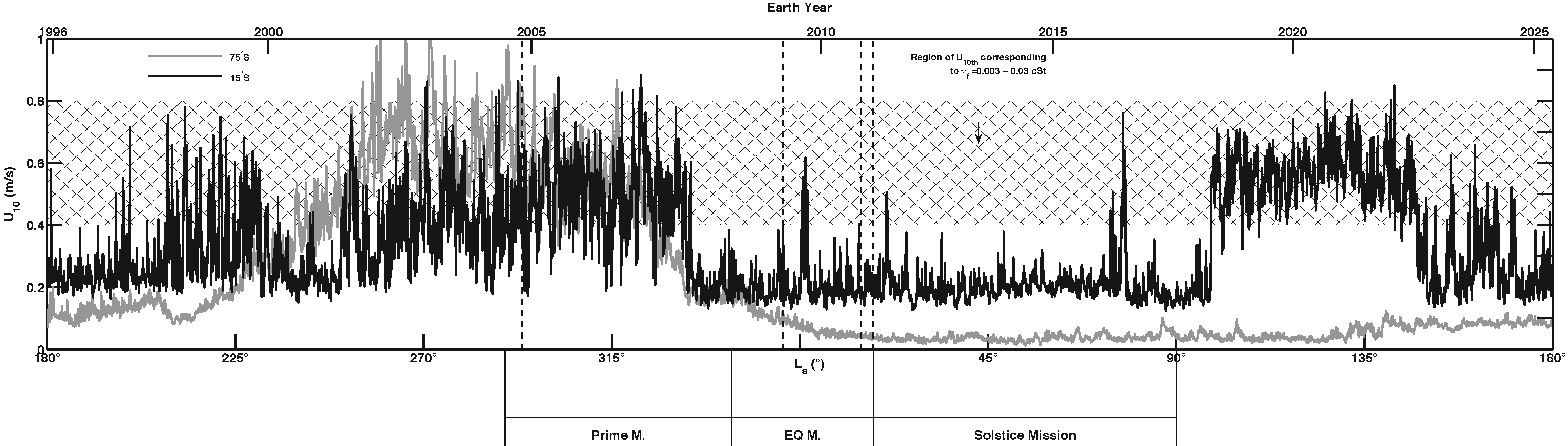 Bright
Bright
Rain
180°                         270°                           0°                           90°
LS
94
93
92
91
90
Brightness Temperature (K)
Jennings et al.
(2011)
GCM of Schneider et al. (2012)
-90°         -60°         -30°          0°           30°          60°          90°
Latitude
12
Proposed models, Barnes et al. 2013
Brightening: dissolution, wicking upward, and subsequent re-precipitation of heavier hydrocarbons
Darkening: crystals sinter together over time

Brightening: the rain itself freezes via evaporative cooling
Darkening: sublimates away or are eroded by wind

Brightening: fine-grained materials mobilized by the presence of liquid
Darkening: blow away due to aeolian erosion.
13
Freezing C2H6 in a 1.5 bar N2 atm
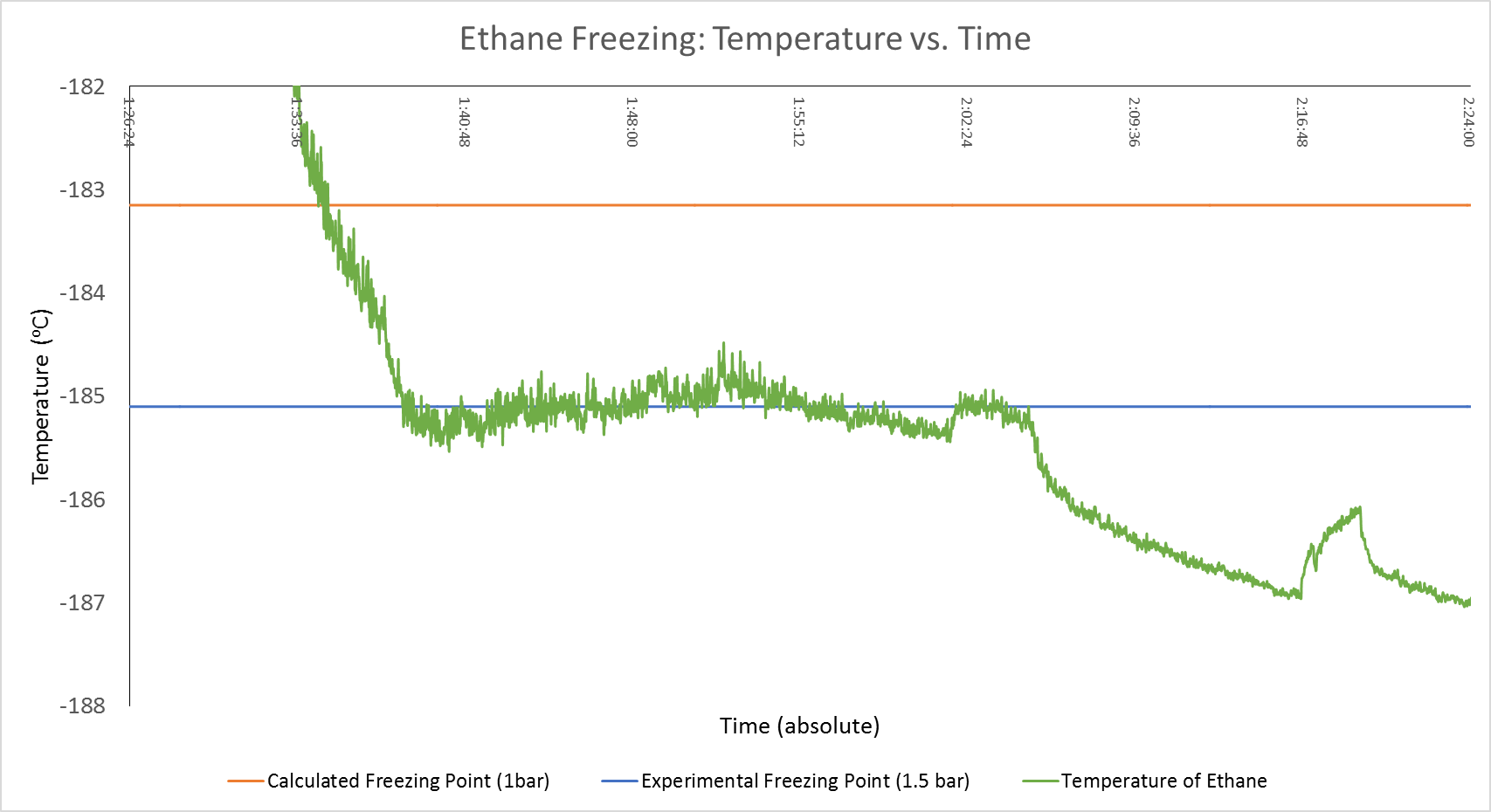 Liquid State
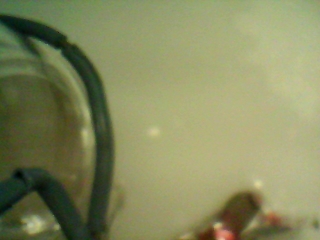 88 ± 3K (Farnsworth et al., 2016)
Frozen State
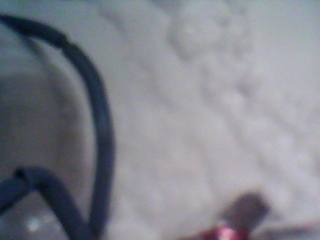 Roger Clark’s Lab (Clark et al., 2010):

Ethane melted at 94–97K
Became slush when cooled back to 90–91K
[Speaker Notes: hysteresis in the freezing point]
Spectral analysis
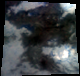 Yalaing
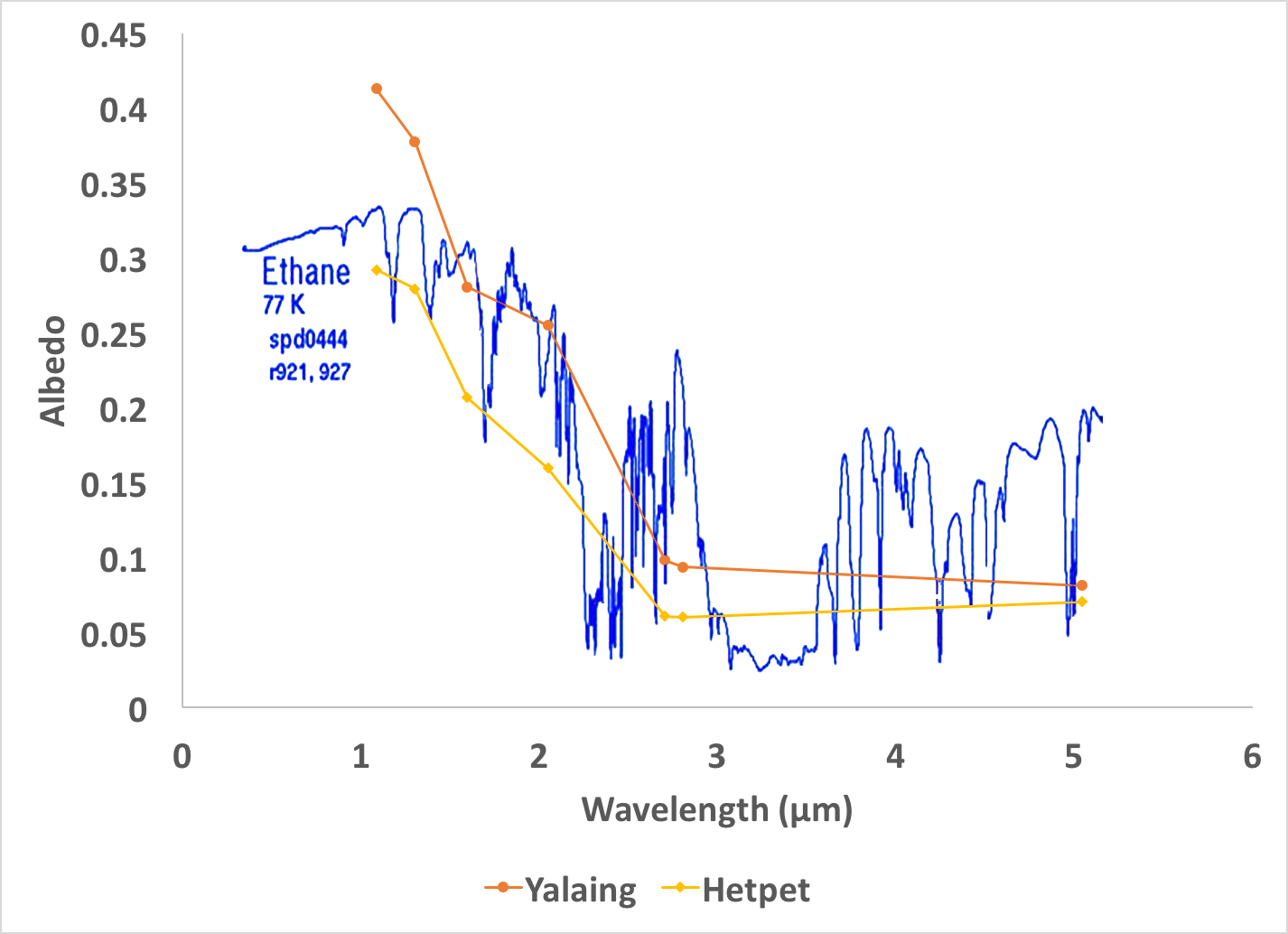 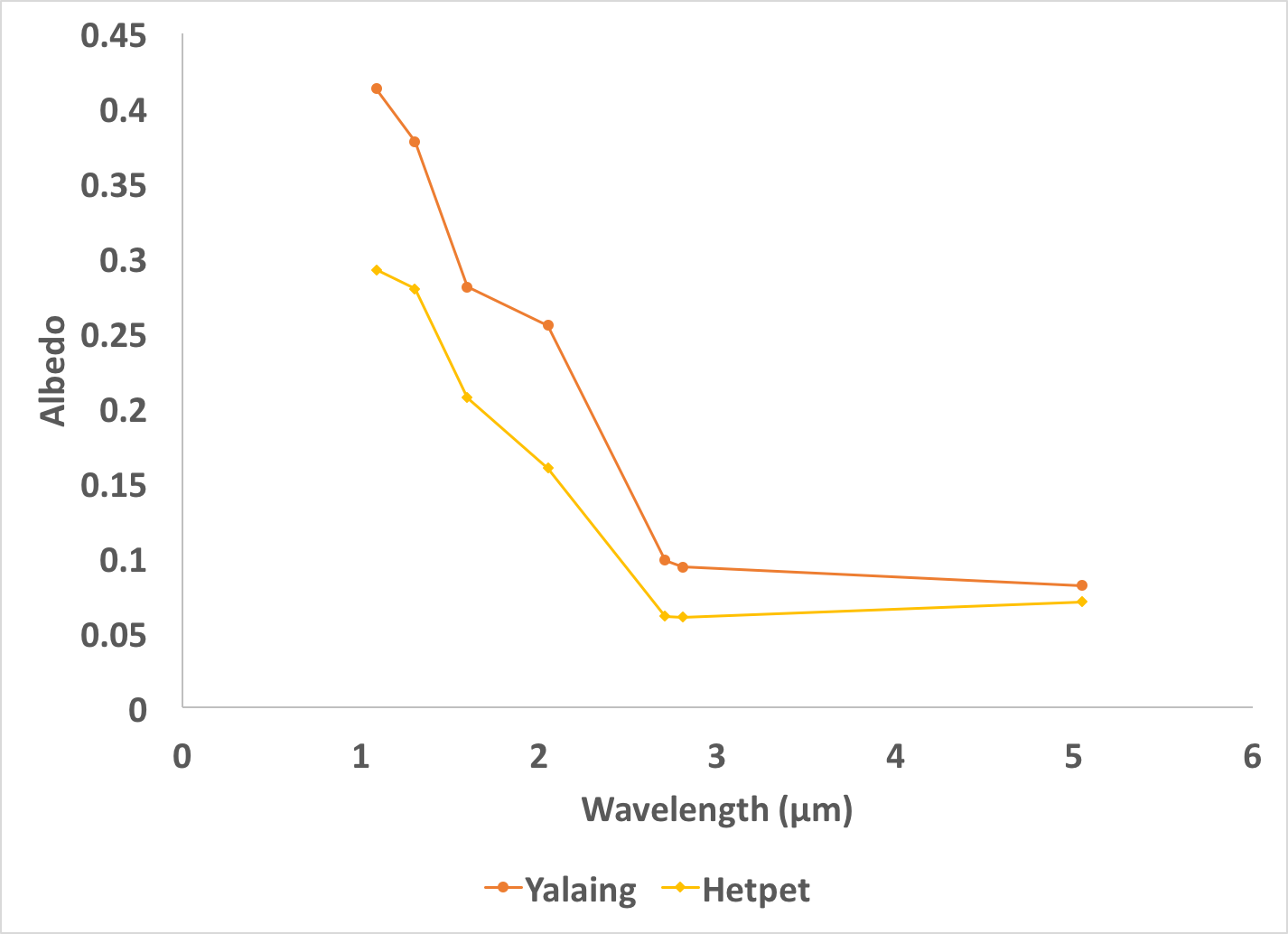 (Clark et al. 2009)
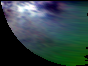 Hetpet
RT model (Hirtzig et al., 2013; Cornet et al., 2017)
500 km
15
Summary
Twice, Cassini observed rapid surface darkening on Titan 
Associated with cloud activity
Darkening conforms to topography
Suggests pooled rain
Following both events, the surface subsequently brightened
Tropics: fast; warmer; low winds
Polar: slower; cooler; moderate winds
Suggests a temperature-dependent process
No obvious absorption features
Radiative transfer modeling just now where we can examine the broad spectral shape of the bright material
Working hypothesis: A CH4-C2H6-N2 rain pooled on the surface; CH4 evaporated & the N2 exsolved; C2H6 froze
Extensive laboratory and modeling work to test this hypothesis
16